Noc páťaku
Andrea  Turková
ÚVOD
Dne 11. 4. 2014 jsme spali ve škole. Šli jsme i do kina kosmos na Rio 2 v 3D.Byla to sranda měli jsme na očich 3Dbrýle. V kině jsme dostali lizátko.
Pani učitelky cestou planovály jak nás uspat ale my jsme se snažili neusnout. Cestou jsme se nemohli dočkat na  hodně věci.
Odchod
Od  školy jsme odcházeli v plné.
Někteři možná truchlili jak kdo.
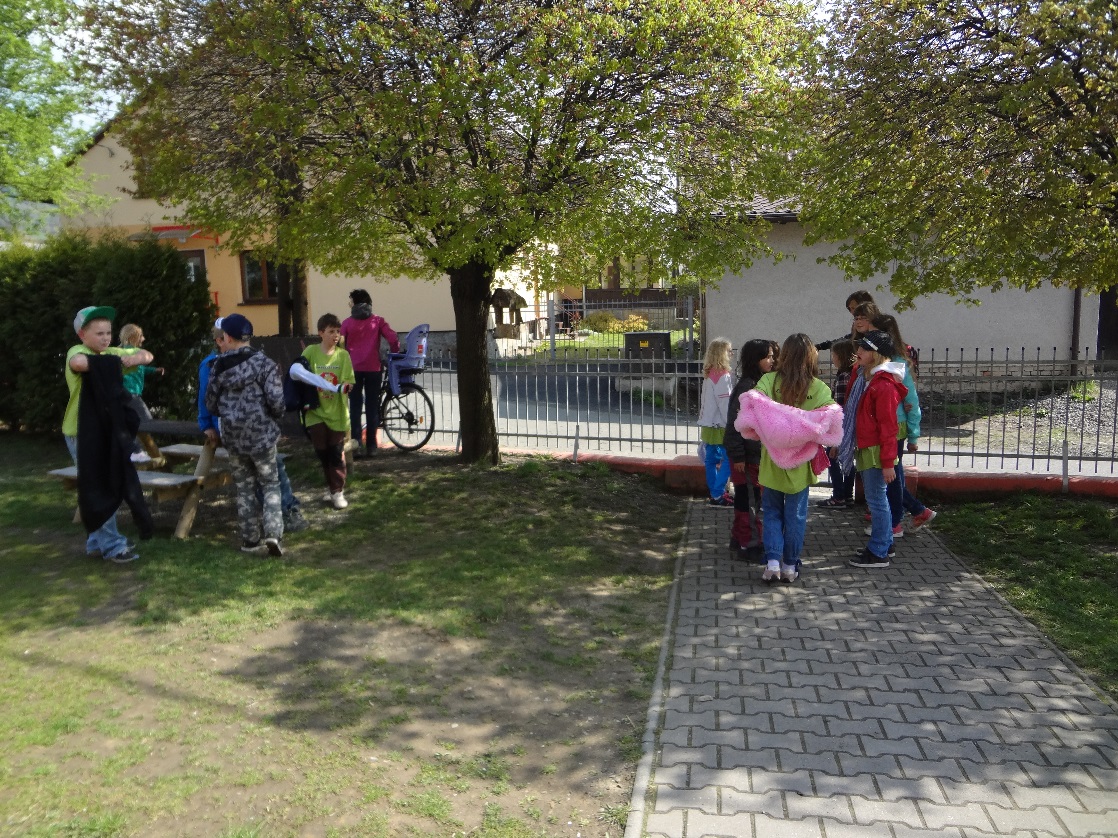 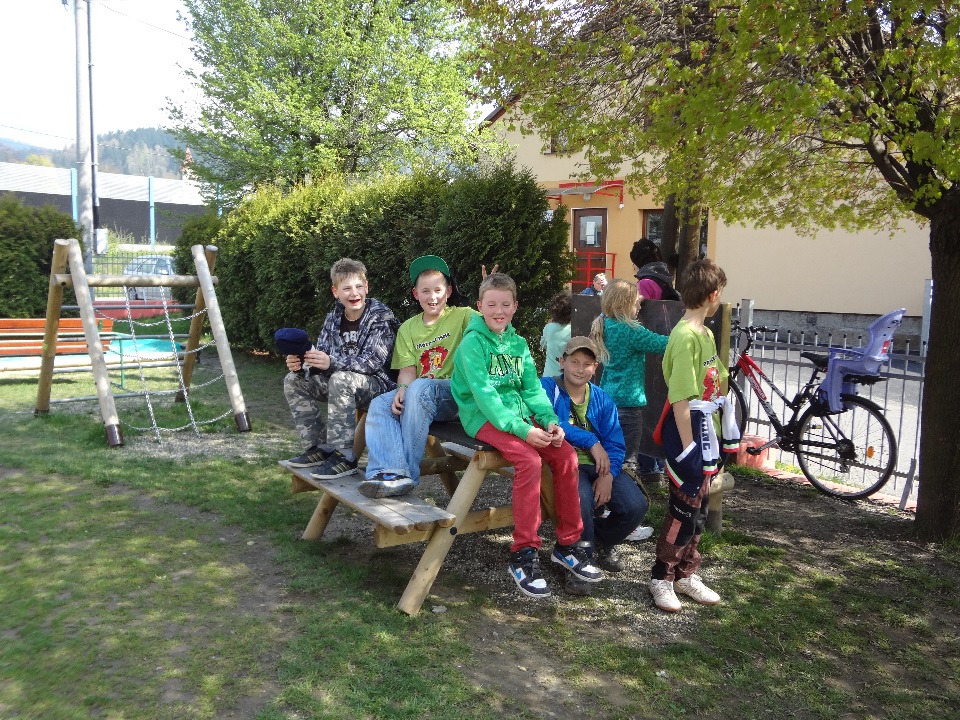 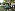 V KINĚ
V tych brýlích jsme in .
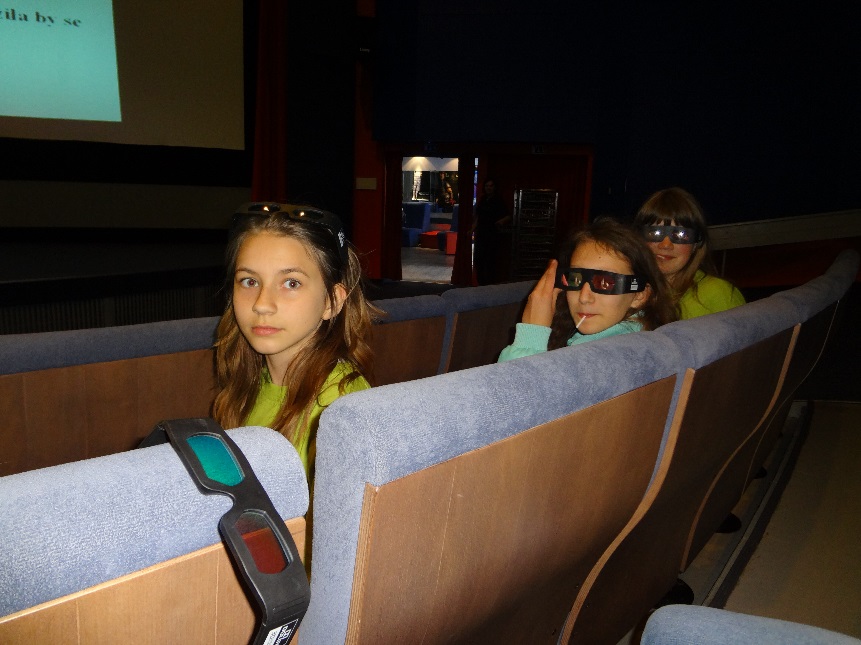 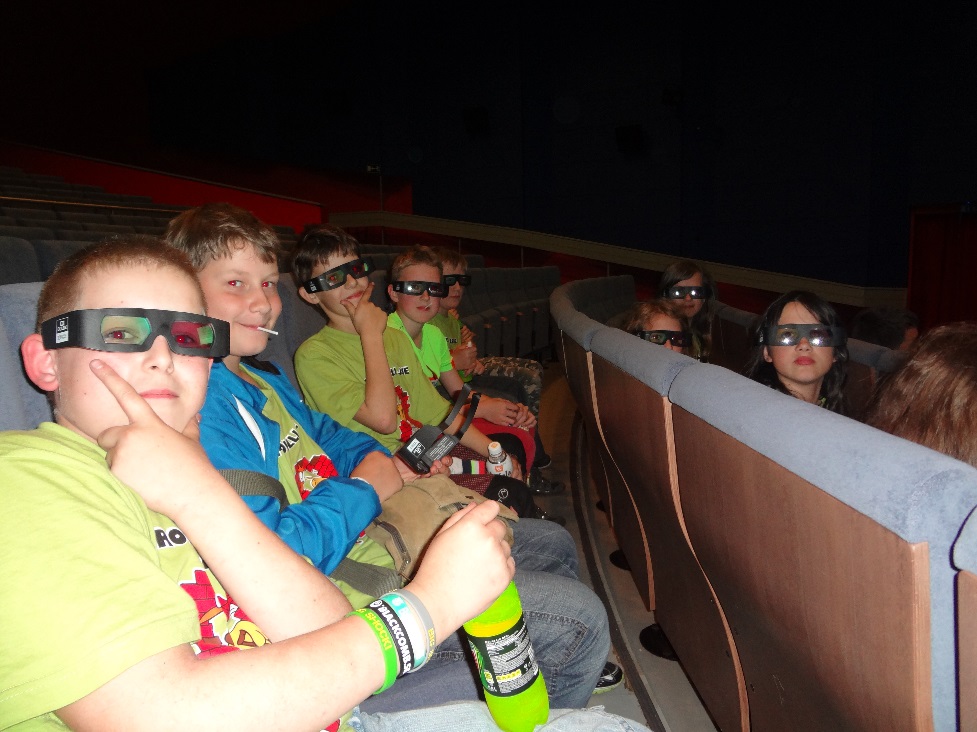 V PARKU
V parčiku jsme se svíjeli smíchy.
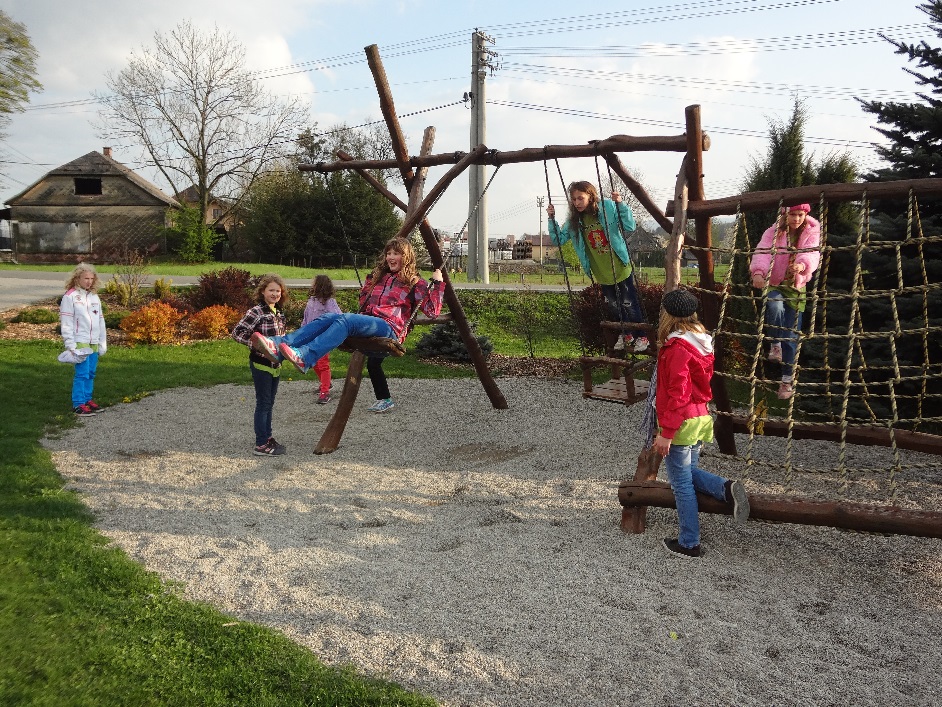 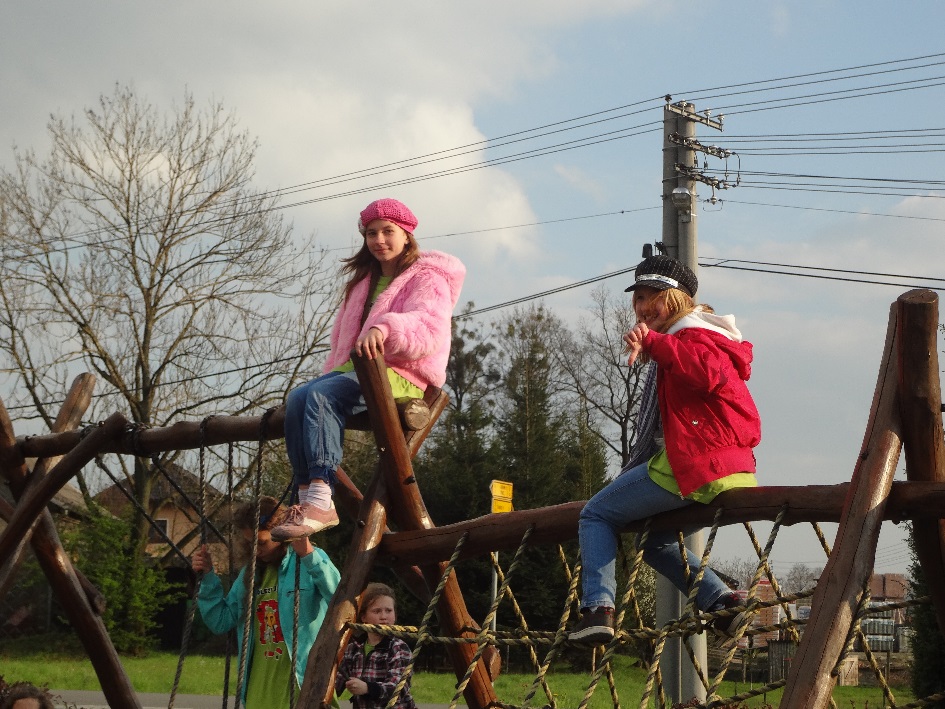 Jak jsme pekli pizzu
Valime valime 
Už mě boli ruce
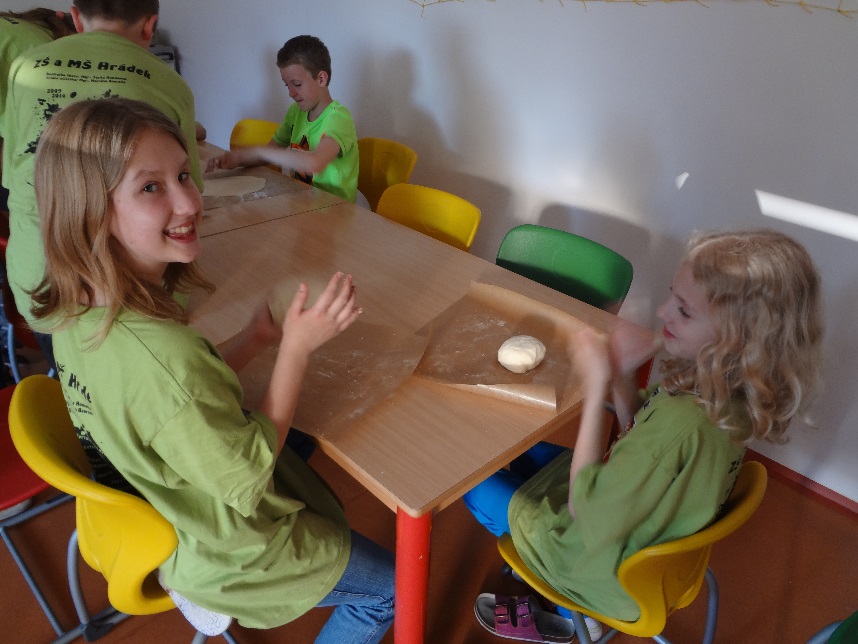 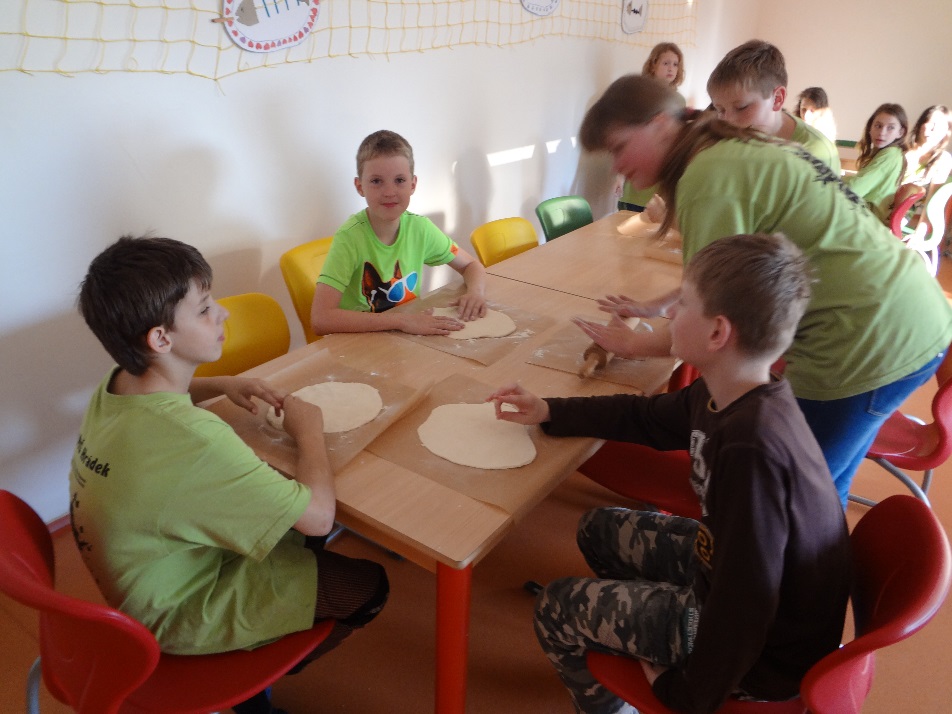 Jíme pizzu
Moc dobréééééééééééééééééé.
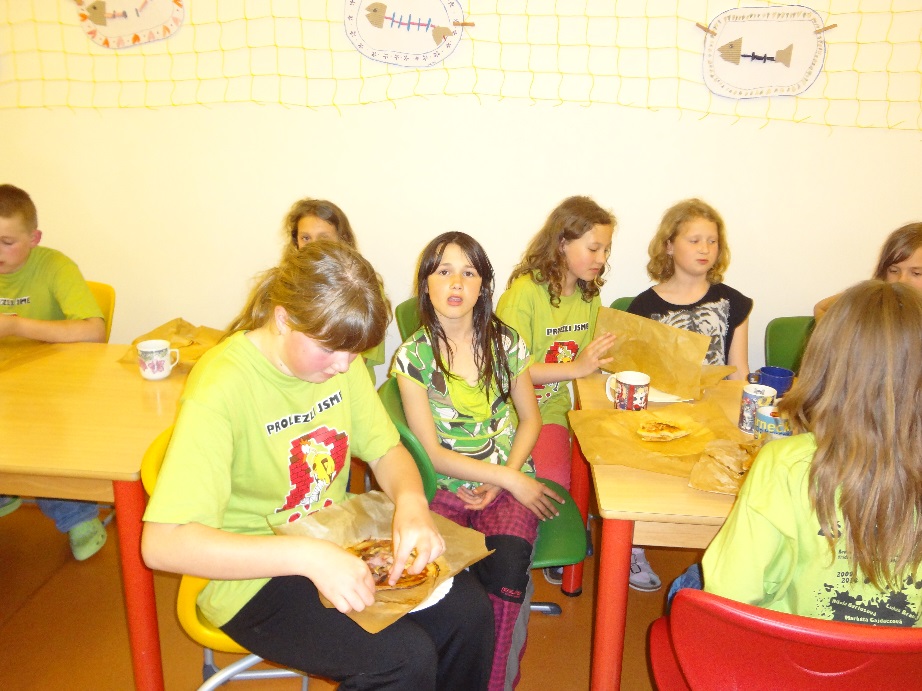 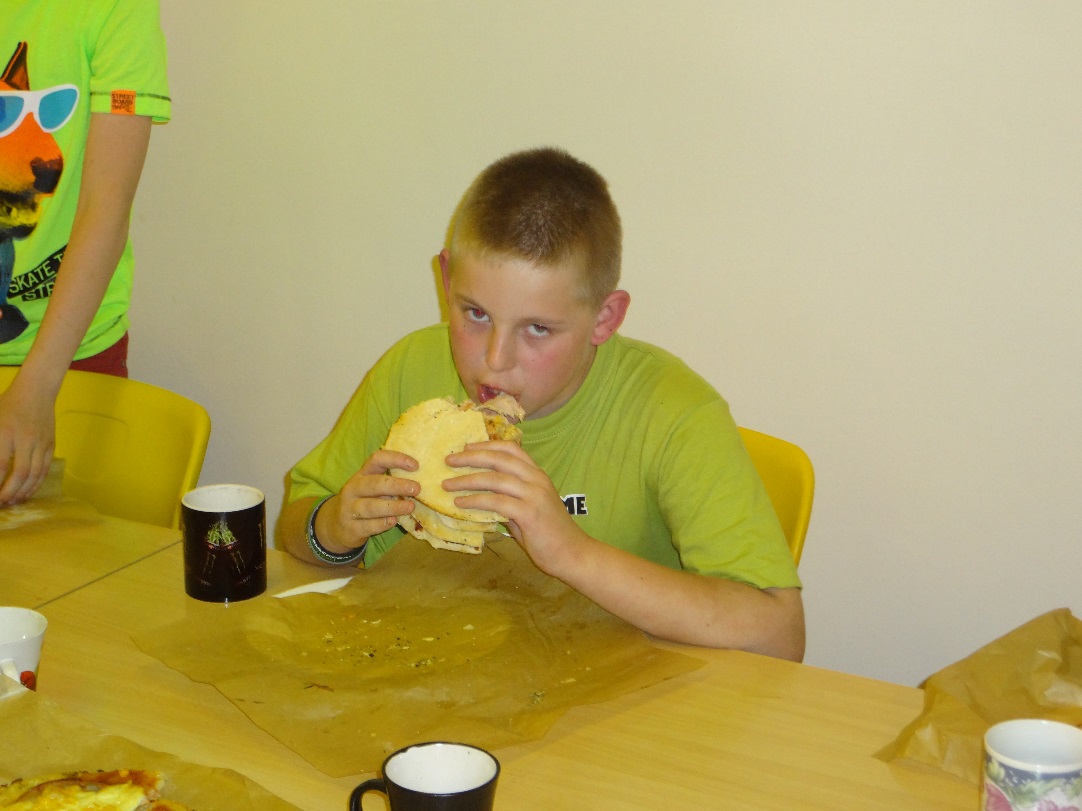 Jdeme na stezku odvahy
Na stezce se někteří bali a kvůli nich jsme nemohli na hřbitov.
filmy
Na výběr bylo ze tři filmu.
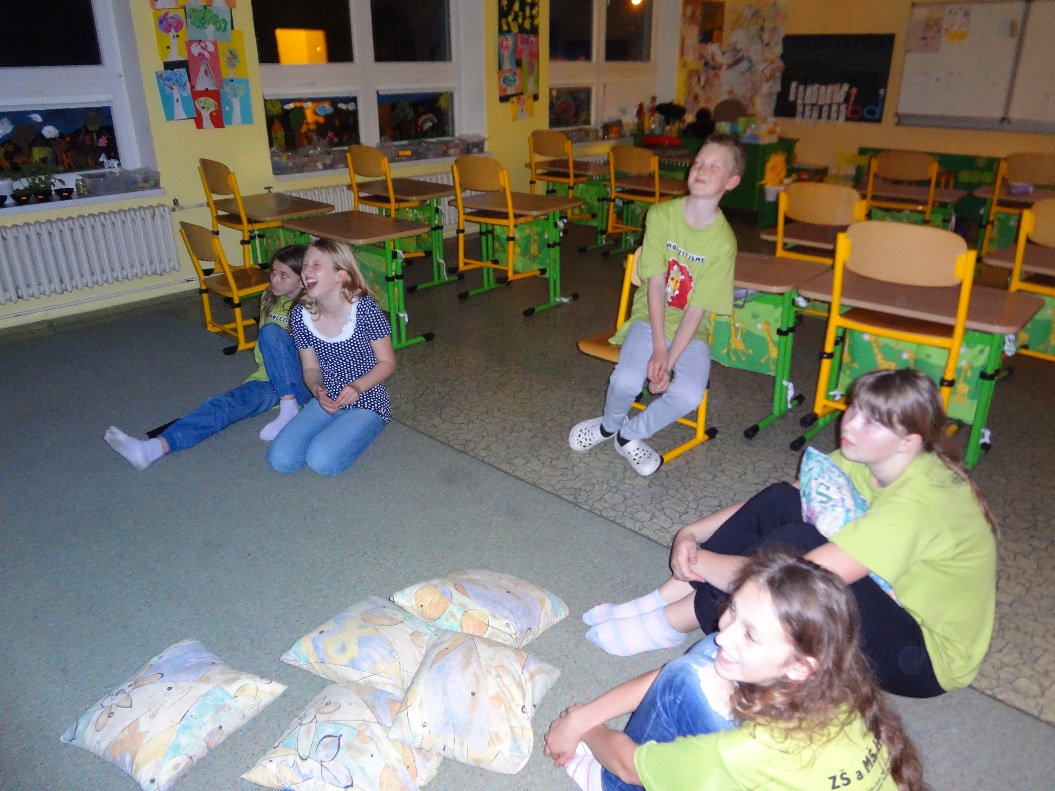 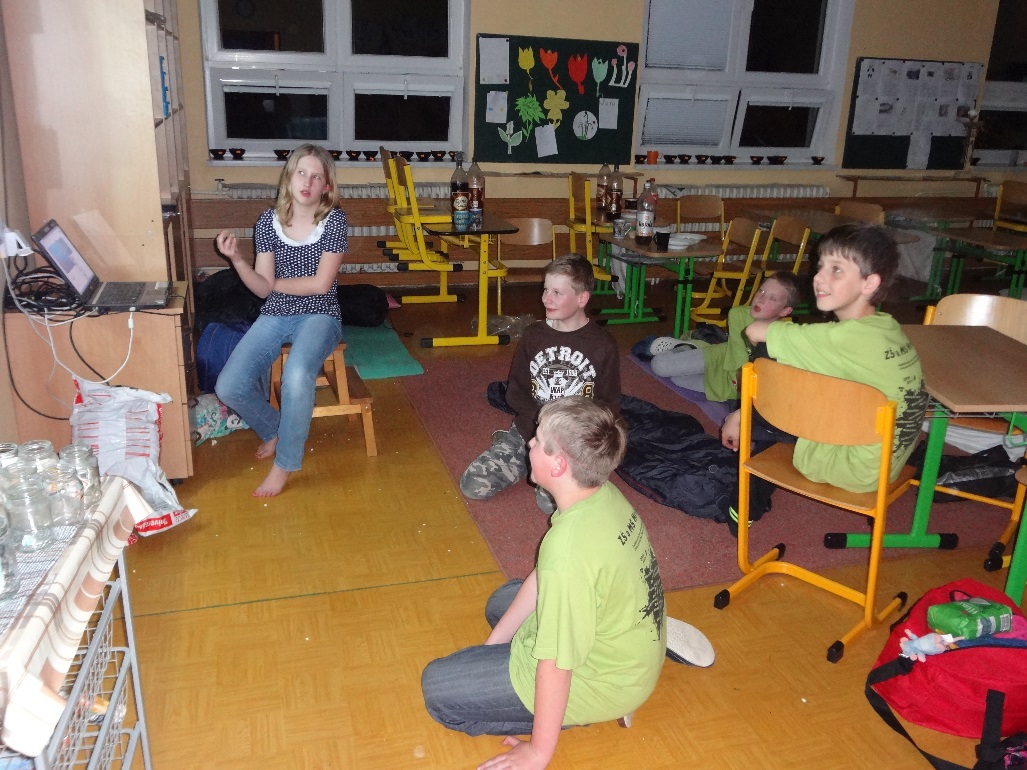 Moderní škola
Tančime někteří mjí vlasy jak od holiče.
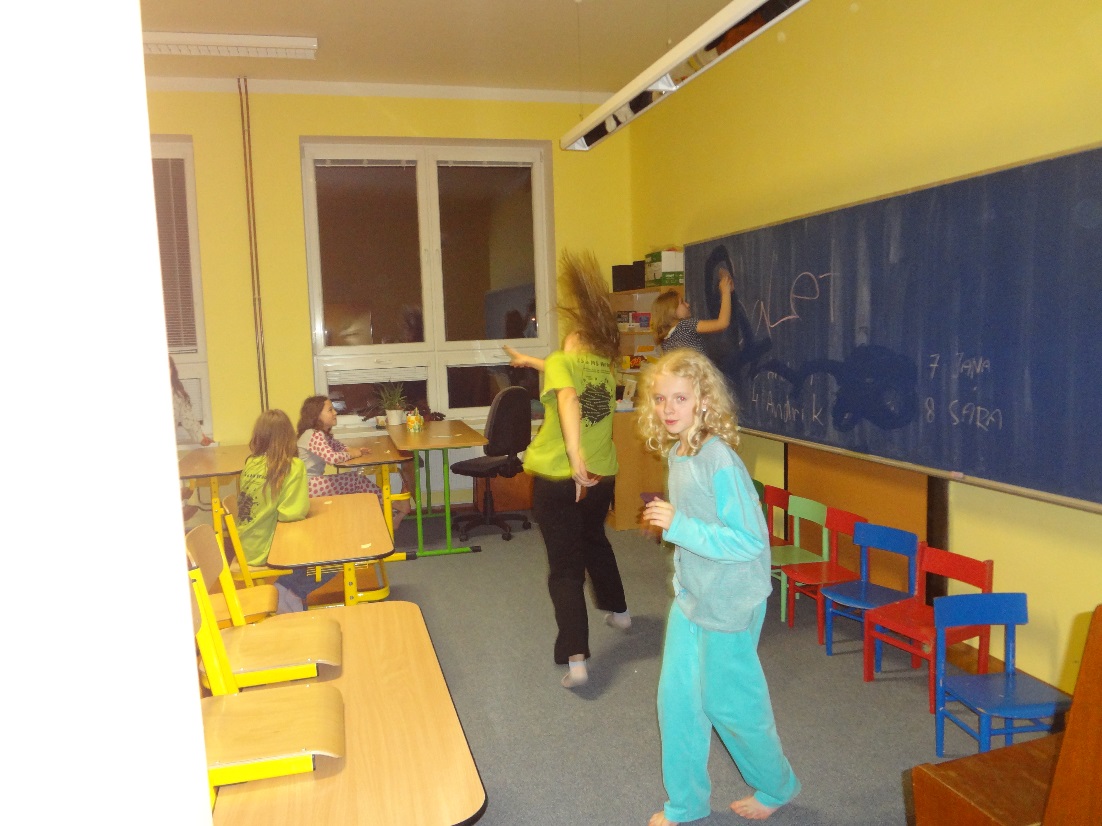 dobrou noc
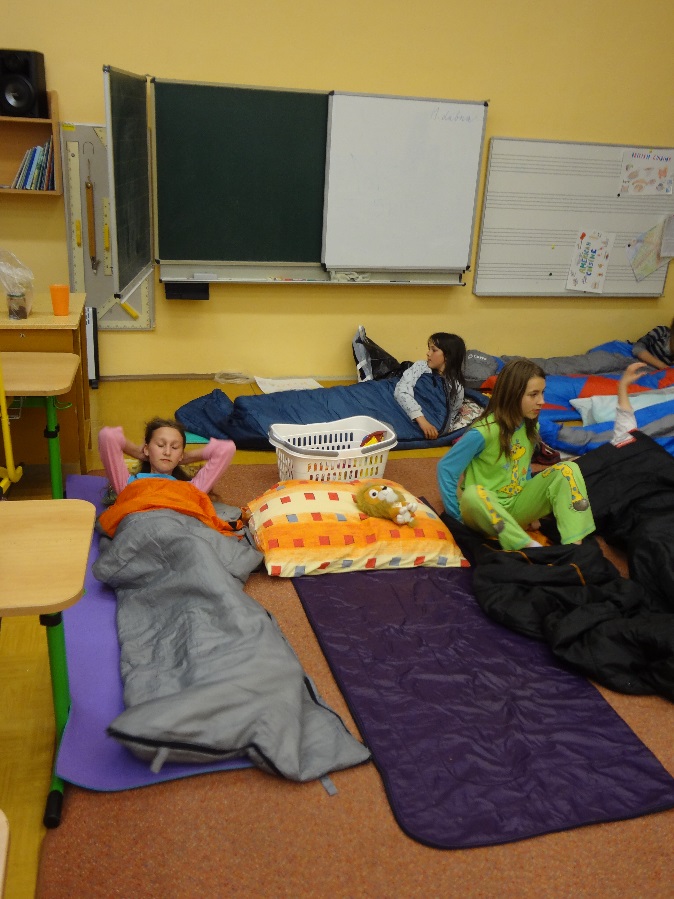 Dobrou všichni 
Ráno jsme stavali v 6
snídaně
Na snídani jsme měli šateček
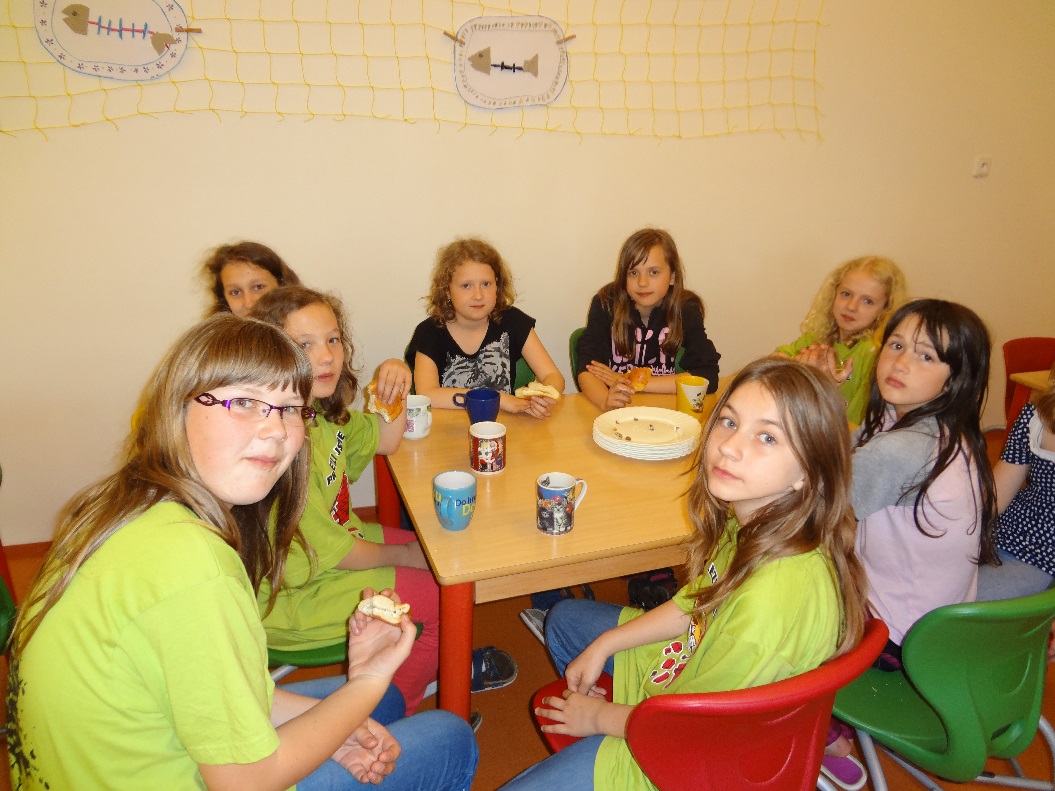 Děkuju za pozornost
S pozdravem Andrea